Решения для автономного энергоснабжения и утилизации ПНГ на базе микротурбинных энергоустановок производства 
АО СКБ «Турбина»
титульный
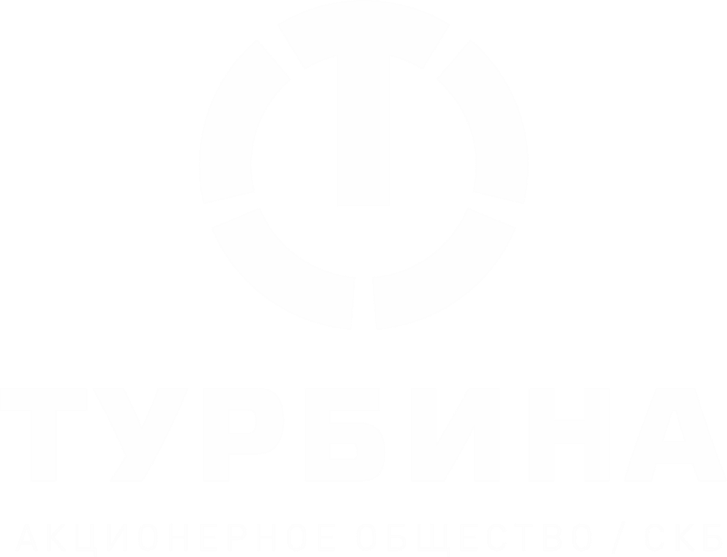 1
О предприятии АО СКБ «Турбина»
АО СКБ «Турбина» является специализированным разработчиком и производителем малогабаритных газотурбинных двигателей и вспомогательных многофункциональных газотурбинных энергоагрегатов для объектов бронетанковой техники, ракетно-артиллерийского вооружения, средств ПВО и других видов специальной техники наземного базирования.


В настоящее время предприятие является научно-производственным комплексом, включающим в себя полноценное конструкторское бюро, производственные мощности с уникальными технологиями, экспериментальную базу.
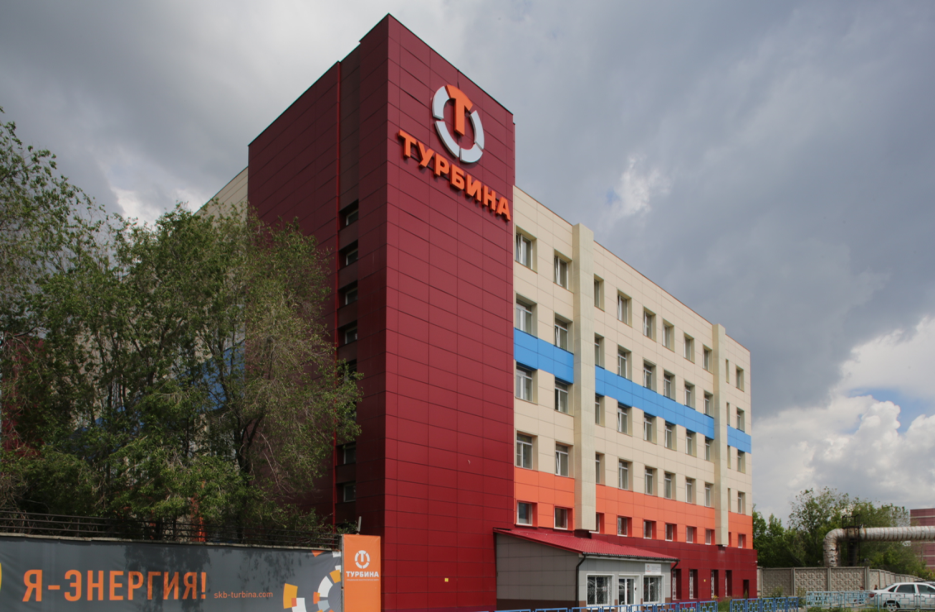 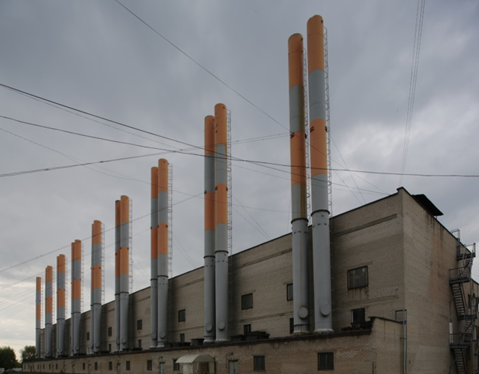 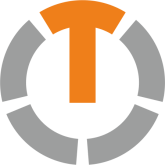 2
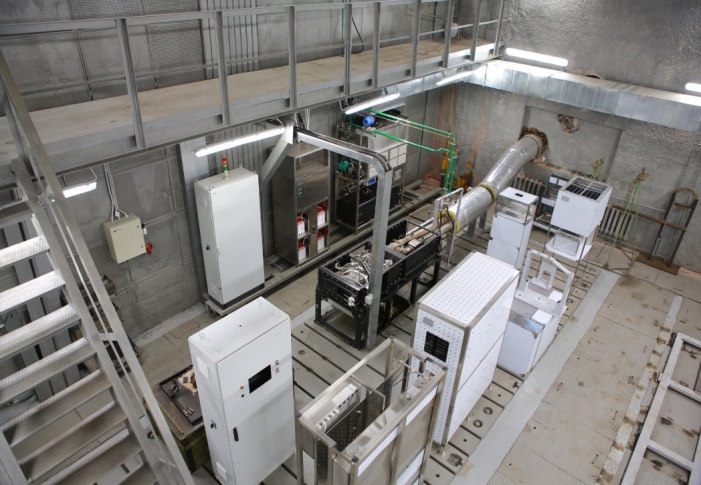 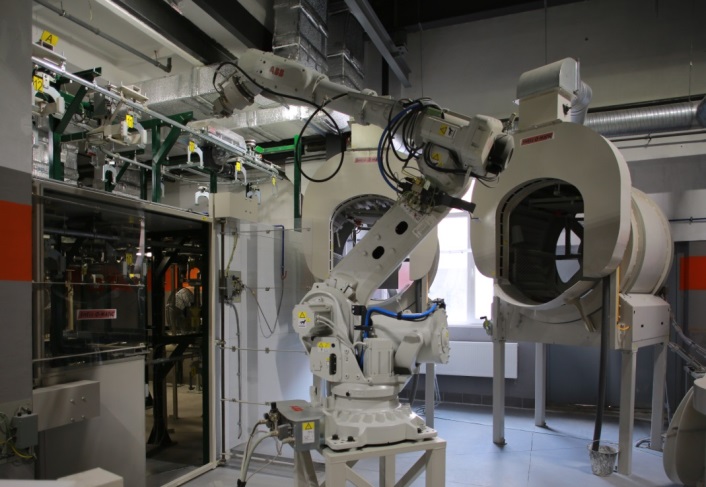 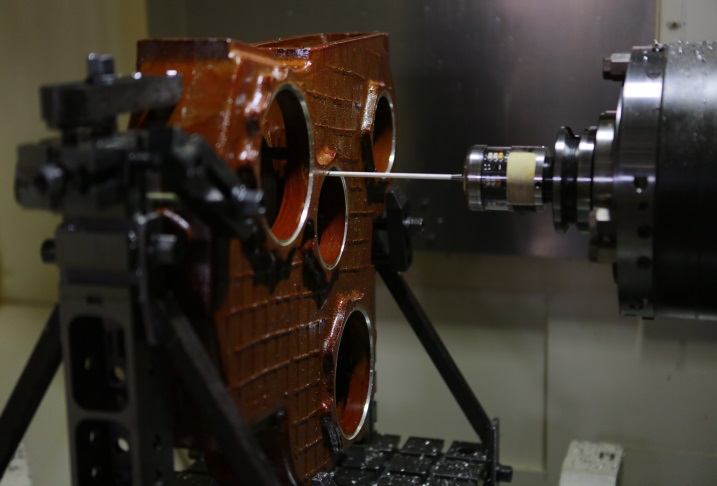 Производственные возможности
литейное производство;
холодно-штамповочное производство;
сварочное производство;
механообрабатывающее производство;
листообрабатывающее производство;
инструментальное производство;
гальвано-химическое производство;
термообрабатывающее производство;
резино-техническое производство;
слесарно-сборочное производство;
лабораторные исследования;
испытательная база.
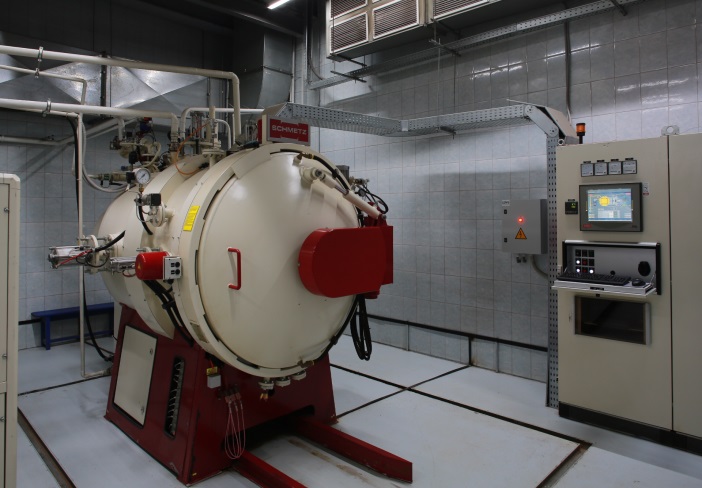 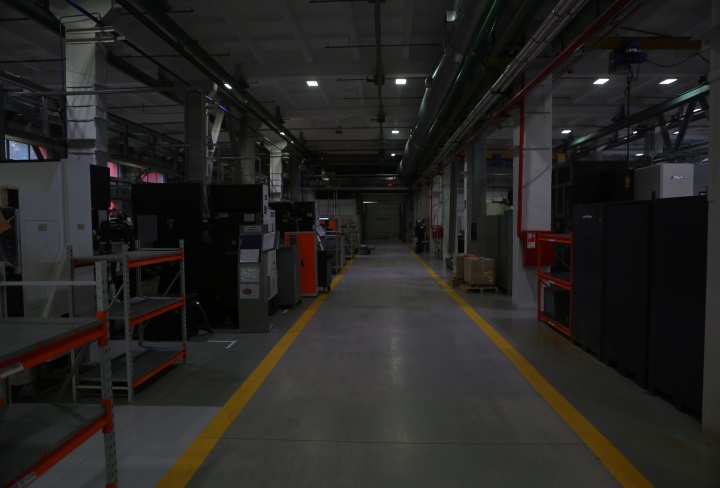 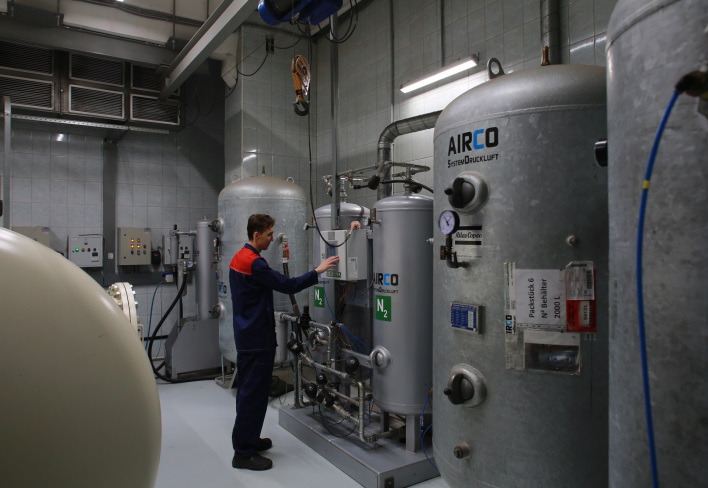 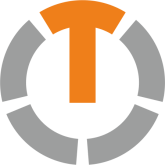 3
Уникальные технологические компетенции
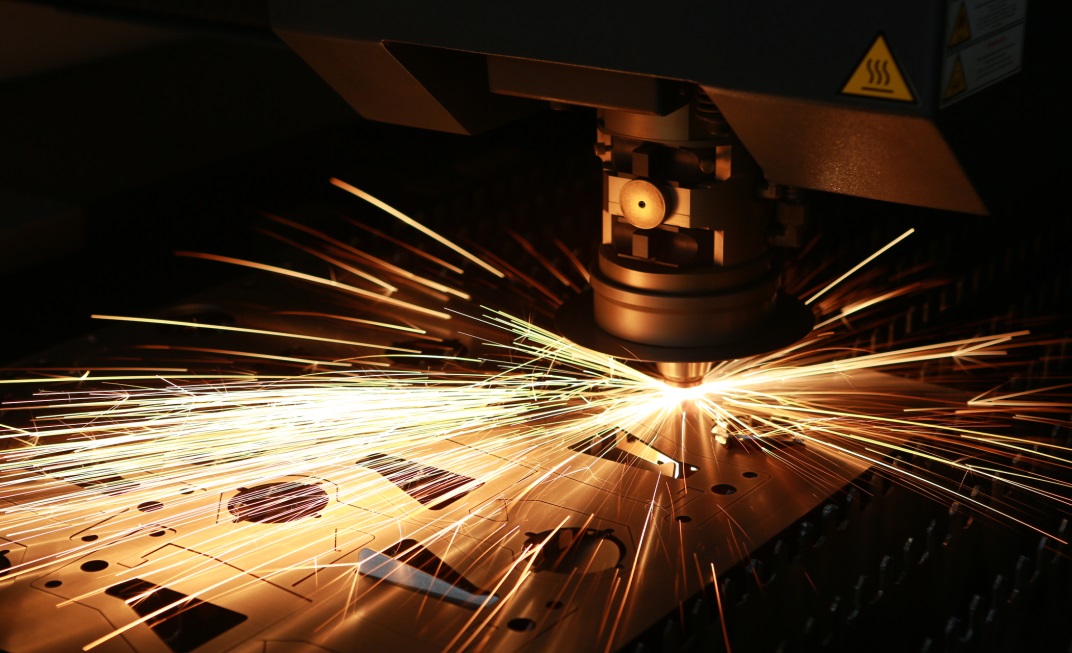 Литейное производство: 
вакуумное литье жаропрочных сплавов, 
алюминиевое литье тонкостенных корпусных деталей, 
литье по выплавляемым моделям

Механообработка (токарно-фрезернная, зубообработка и др.) деталей повышенной точности и сложной конфигурации из различных видов металлов и сплавов.

Балансировка роторов турбин

Сварочное производство: 
сварка трением разнородных материалов, 
пайка высокотемпературными припоями 
тонкостенных материалов
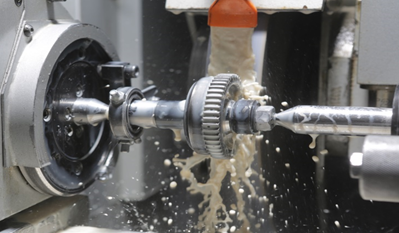 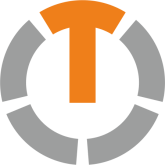 4
Микрогазотурбинные энергоустановки мощностью
100 кВт (МГТУ-100)
18 кВт (АПН-18)
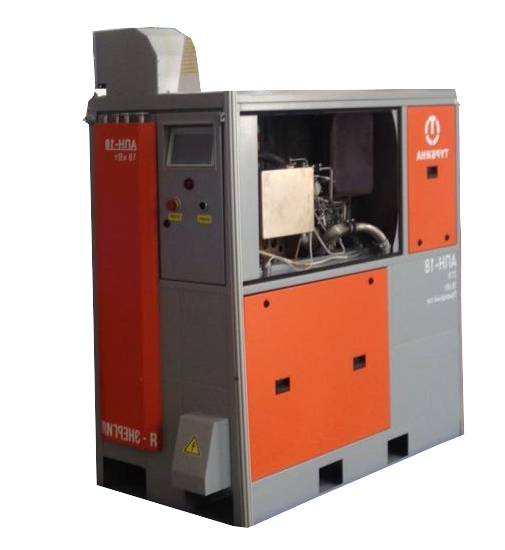 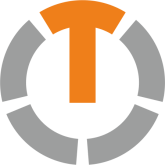 5
Модельный ряд микротурбин
Модификации:
МГТУ-60 – электрическая мощность 60 кВт
МГТУ-200 – электрическая мощность 200 кВт
МГТУ-300 – электрическая мощность 300 кВт

АПН-10 – электрическая мощность 10 кВт
АПН-30 – электрическая мощность 30 кВт
АПН-50 – электрическая мощность 50 кВт
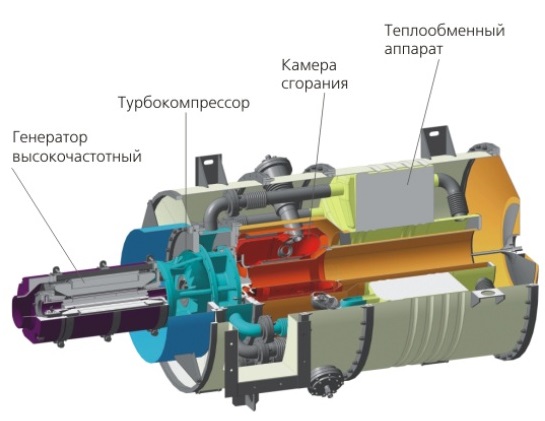 Варианты исполнения:
Высокооборотный генератор с газодинамическими подшипниками
Редукторная схема с низкооборотным генератором
Конфигурация с маслосистемой
Использование без рекуператора
Применяемое топливо: 
Газообразное:                              Жидкое:                          Природный газ                             Дизель
ПНГ                                                 Керосин
Биогаз                                            Бензин
Сжиженный природный газ
                                                  
Двутопливная система:
Возможность работы и на газообразном, и на дизельном топливе
Микрогазотурбинные энергоустановки МГТУ и АПН
Электрический КПД – от 27 %
КПД в режиме когенерации – до 92%
Возможность замены отдельных узлов и комплектующих без необходимости демонтажа  и ремонта всего модуля
Высокая степень внутреннего резервирования
Возможность модульной поставки общей мощностью до 1 МВт (10 шт)
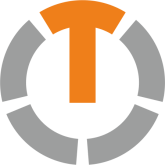 6
Преимущества микротурбин 
производства АО СКБ «Турбина»
Утилизация ПНГ
Возможность установки работать на ПНГ с уровнем H2S до 7% и отсутствием капельной влаги
Экологические показатели
Уровень выбросов вредных веществ при выработке энергии установкой при 
15% O2 – <4 ppm NOx  и  <15 ppm CO
Уровень шума и вибрации: до 70 Дб
Производство на территории РФ
Поставка запчастей из России и обслуживание энергоустановки позволят сэкономить до 50% бюджета на сервисное обслуживание
Высокое качество вырабатываемой энергии
Установка генерирует энергию класса G3 (согласно ГОСТ 503987-2010);
Гибкость системы энергоподачи при изменении электрической нагрузки
Удобство сервисного обслуживания
Возможность замены отдельных узлов и комплектующих без необходимости демонтажа  и ремонта всего модуля
Когенерация
Утилизация тепловой энергии повышает КПД установки до 92%
Модульность 
Возможность кластерной поставки до 1 МВт
Низкие требования микротурбины к установочной площадке
Автономное энергоснабжение
Микротурбины функционируют в качестве резервного источника энергии и обладают возможностью дистанционного управления
Применение в агрессивных средах
Возможность конструктивного исполнения микротурбины в зависимости от среды эксплуатации: фильтрация воздуха, всепогодный или морской контейнер, работа при низких отрицательных температурах (до -60°C)
Вариативность выбора режима
Параллельно с сетью, автономно, в качестве основного и резервного источника энергии
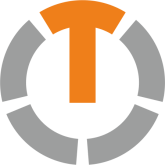 7
Условия приобретения установки
Лизинг
Оплата энергоустановки осуществляется в течение 3-5 лет с момента заключения договора
Рассрочка 
Оплата осуществляется  в течение 6-12 месяцев (по договоренности) от даты заключения договора
Тариф
Оплата установки производится на основании данных по объему электро- и теплоэнергии
Опытно-промышленная эксплуатация
Приобретение установки после получения положительной наработки в 4 000 часов, а также подтверждения заявленных характеристик
Субсидирование
Приобретение установки по стоимости со скидкой до 50%
Полная стоимость
Оплата за установку в полном объеме (авансовый расчет и выплата остаточной части по готовности изделия)
Жизненный цикл
Приобретение установки и сервисного обслуживания на протяжении всего срока эксплуатации
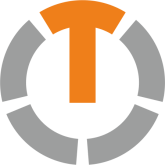 8
Показатели эффективности микротурбин
Технологический цикл реализации проекта
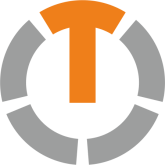 9
Разработка высокотехнологичной продукциипод индивидуальные требования
Создание изделий под индивидуальные требования заказчика: от габаритных параметров и  до технических характеристик

Короткий срок разработки продукта: от 6 до 8 месяцев

Комплексное предложение: от разработки КД и проектной документации до согласования проекта, интеграции изделия и предоставления услуги сервисного обслуживания на протяжении всего срока эксплуатации

Индивидуальные условия оплаты: рассрочка, лизинг, субсидирование, жизненный цикл, тариф, ОПЭ.
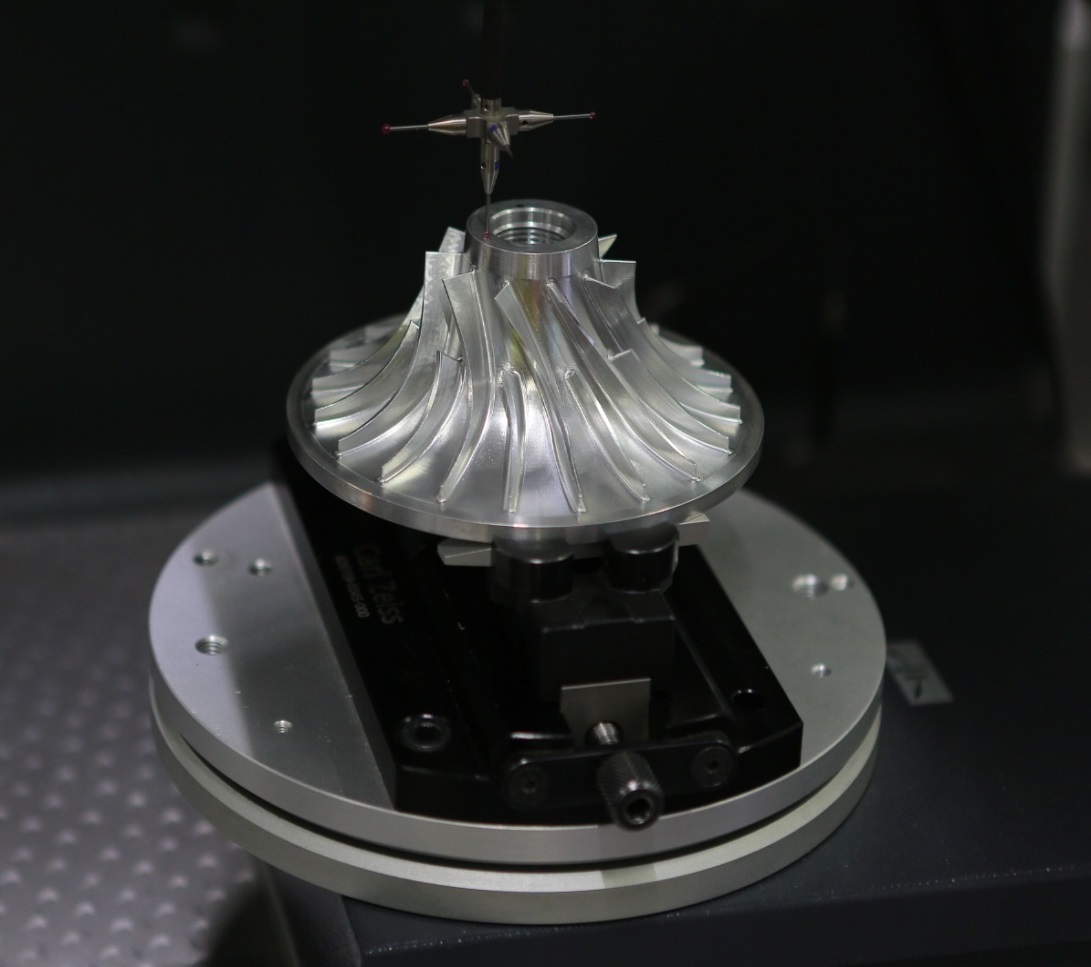 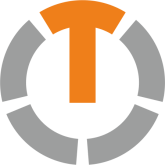 10
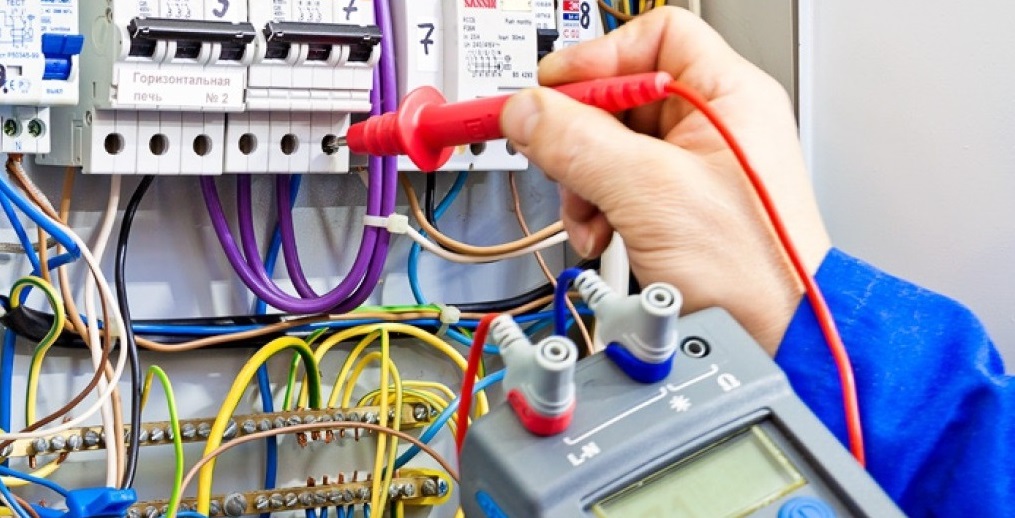 Сервисное обслуживание
АО СКБ «Турбина» является клиентоориентированным предприятием и обеспечивает полный спектр работ, связанных с сервисным обслуживанием изделий собственного производства, инжиниринговыми услугами, а также сопровождением эксплуатации изделий на всех этапах жизненного цикла.

Гарантийное обслуживание;
Постгарантийное обслуживание;
Поставка запасных частей;
Капитальный ремонт;
Обучение правилам работы и эксплуатации.
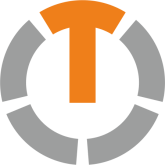 11
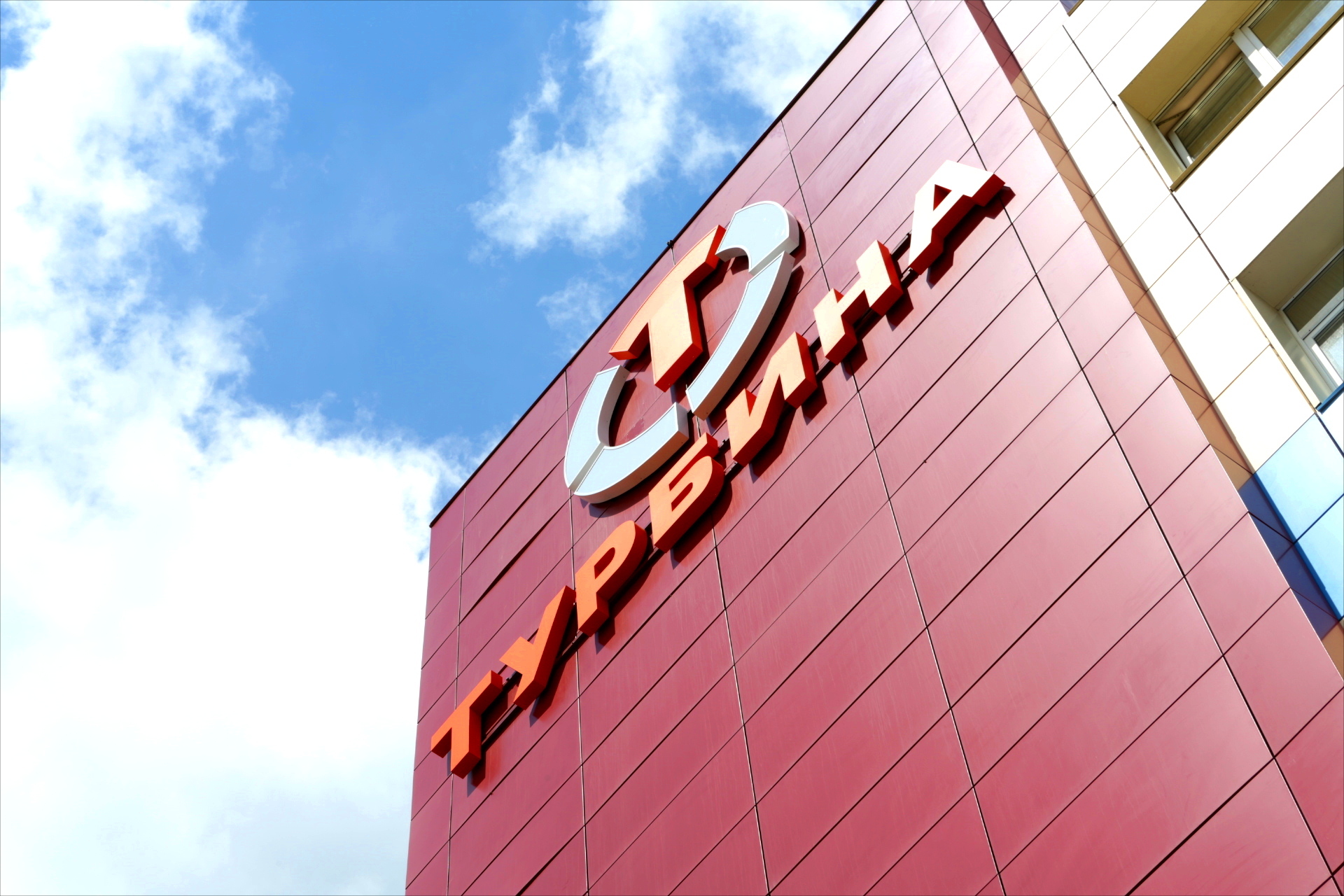 Контакты
Акционерное общество «Специальное конструкторское бюро «Турбина»

Почтовый адрес:                  Телефон:                       E-mail:		 Контактное лицо:
454007, РФ, г. Челябинск,    +7 (351) 750-06-05         info@gasturbina.ru  Маклецова
пр. Ленина, д. 2Б                   +7 919-110-97-92                                              Алена Олеговна
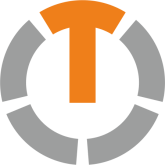 12